Podjela rimske književnosti
Prvo ili uvodno razdoblje (pretknjiževno)
od prvih pisanih spomenika do 240. pr.Kr. (izvedena prva drama Livija Andronika)
Drugo ili arhajsko razdoblje (240. pr.Kr. ― 80. pr.Kr.)
Treće razdoblje ili zlatni vijek (klasično doba; 80. pr.Kr. ― 14.n.e.) 
Ciceronovo doba (80. pr.Kr., govor za Seksta Roscija iz Amerije ― 30. pr.Kr.)
Augustovo doba (30. pr.Kr., Egipat postaje rimska provincija ― 14. n.e., umire August)
Četvrto razdoblje ili srebrni vijek (doba novog stila; 14. ― 117., Hadrijan postaje carem)
Peto razdoblje ili stoljeće propadanja (kasnoantičko doba; 117. ― 476./524.)
 476. pada Z Rimsko Carstvo, 524. umire Boetije; 
529. Justinijan zatvara Akademiju u Ateni i izdaje Corpus iuris civilis; osnovani su benediktinci na Monte Cassinu
https://giphy.com/gifs/great-mecca-F4XzPZJCZUiaY
Jon Platek, Besvo: First Punic War 264 BC.png; https://commons.wikimedia.org/wiki/File:First_Punic_War_264_BC_v2.png
Tataryn - Own work, CC BY-SA 3.0, https://commons.wikimedia.org/w/index.php?curid=19625326
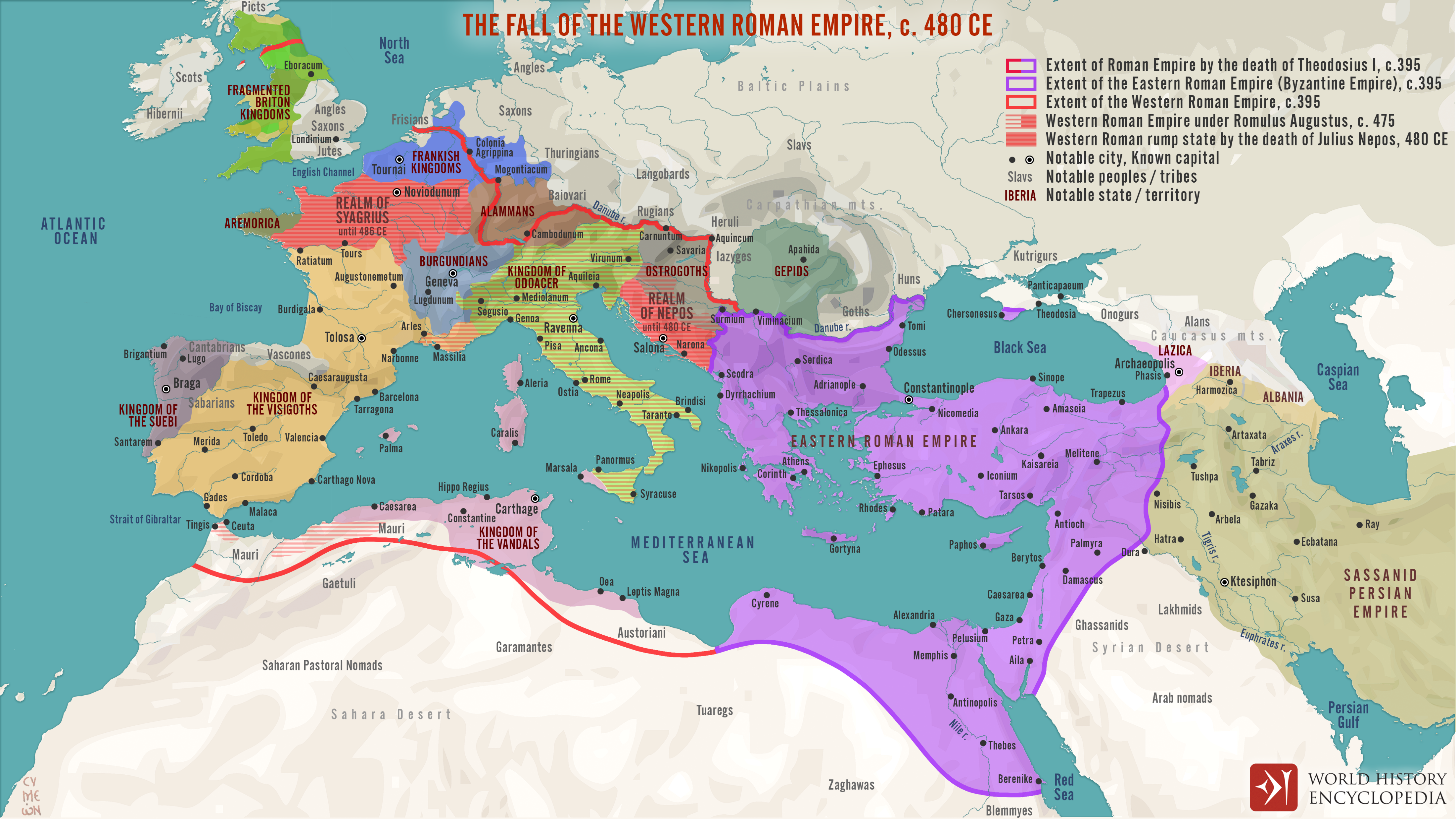 https://www.worldhistory.org/image/17289/the-fall-of-the-western-roman-empire-c-480-ce/
Rimska književnost
Književnost grada Rima od njegovih početaka 
     (21.IV. 753.g.pr.Kr.) do 6.st.A.D.
 Pisana latinskim jezikom 
 prema pokrajini Laciju, Latium
  Novolatinska književnost traje do dan danas 
 Većina najpoznatijih autora uopće nije iz Rima

Sačuvana je c. 1/5 autora (i to ne sva djela):
https://blog.oup.com/2013/12/lost-roman-latin-writing-literature/
Utjecaji
Etruščanski
 Neindoeuropski jezik, velik utjecaj na latinski jezik i rimsku kulturu, izumro u 1.st.A.D.

Grčki
 Iz kolonija s juga Italije (ali i ranije)
 Nemjerljivo u jeziku (leksik i gramatika), književnosti, kulturi...
Pitanje oponašanja i inovativnosti u književnosti
I. ili uvodno razdoblje
aetas barbara et inculta 

Nema individualnih autora
Većinom usmena književnost
Rimljani književnost zovu litterae
I u najranijim tekstovima već se vidi grčki utjecaj
Latinski jezik
Italski jezici – posvjedočeni od 7.st.pr.Kr.
 oskičko-umbrijski, latinsko-faliskički; romanski
Više se promijenio od 7. do 3. st.pr.Kr. nego od tada do danas 
standardni / književni latinski; sermo urbanus
 Sermo familiaris – govorna varijanta standardnog latinskog

Vulgarni latinski
Jezik rimskog puka (sermo vulgaris), postojao paralelno s klasičnim
Imao je vjerojatno svoje dijalekte
Normalan razvoj koji je u standardnom jeziku putem školstva zaustavljan -> razvoj romanskih jezika
Najstariji 			spomenici 					latinskog
Fibula Praenestina
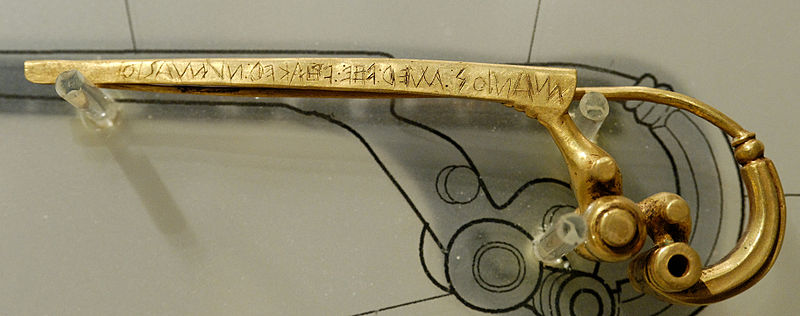 Marie-Lan Nguyen (2009); https://commons.wikimedia.org/wiki/File:Fibula_Praenestina_Terme_Inv_Museo_Pigorini_2819.jpg
Manios med fhefhaked Numasioi
7.st.pr.Kr. (? najstariji natpis na lat.)
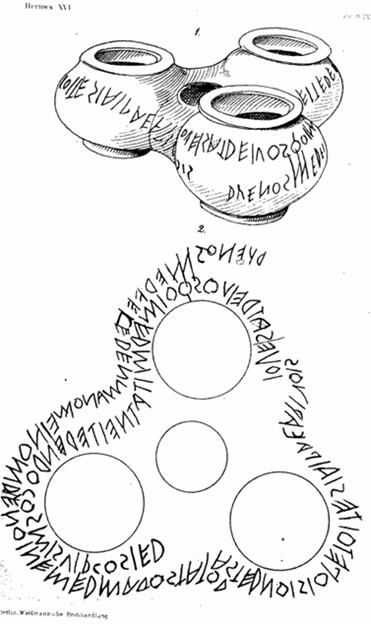 Duenosov natpis
Iouesat deiuos qoi med mitat neitedendocosmisvircosied
	astednoisiopetoitesiaipacarivois
	duenos med feced enmanomeinomdzenoine-medmaaostatod

7/6.st.pr.Kr., natpis pisan  s desna na lijevo bez razmaka
Magijski tekst ili duhovita pjesma
https://en.wikipedia.org/wiki/Duenos_inscription#/media/File:Hermes_16_illustration1.png
Lapis Niger (natpis s Foruma)
https://en.wikipedia.org/wiki/Lapis_Niger#/media/File:Lapis-niger.jpg
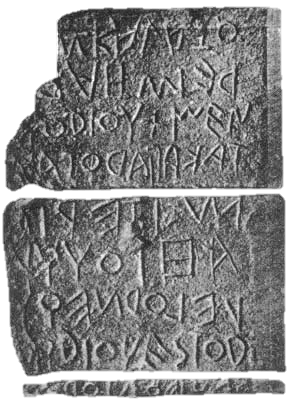 quoi hoi... / ... sakros es/ed sorl... / ... ia. ias / recei ic... / ... evam / quos re... / ...m kalato/rem hai... / ... iod iouxmen/ta kapia dotau... / m ite rit... / ...m quoi ha / velod nequ... / od iovestod / louquiod
6.st.pr.Kr.
Nije cijeli čitljiv, slova su slična alfabetu (bustrofedon)
Vjerojatno religijski zakon
Lapis Satricanus
(?)iei steterai Popliosio Valesiosio suodales Mamartei
6.st.pr.Kr., iz sela na jugu Lacija
Možda je volščanski
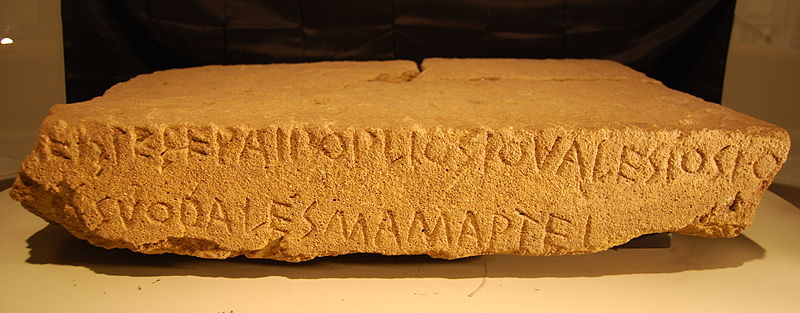 https://commons.wikimedia.org/wiki/File:Lapis_Satricanus_01.JPG
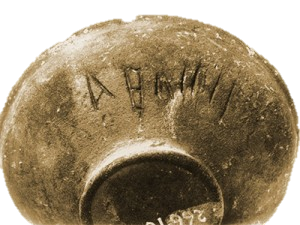 Gariglianska zdjela
Ahuidies
	pari med esom kom meois sokiois trivoiad/i deom duo... nei
Kraj 6. st.pr.Kr., nađen 1996. na granici Lacija i Kampanije, ~alfabet
Posveta božici ili izraz pripadnosti
Todd Clary, PhD; http://www.carmentablog.com/2014/09/09/garigliano-bowl-paradigm-latin-sum/
D.F. Maras, L’iscrizione di Trivia ed il culto del santuario alla foce del Garigliano, in Archeologia Classica LVI, n.s., 6, 2005, pp. 33-48
Carmina
Carmen – svaki formulaični izričaj
Pjesme (carmina convivalia: preteče epa?, c. triumphalia, uspavanke, tužaljke), zaklinjanja (indigitamenta), magične formule, poslovice, pravni propisi…
Vates = i prorok i pjesnik
Metar/ritam, aliteracija, rima, etimološke figure, paralelizmi …
lakše pamćenje; spajanje proze i poezije 
Element rimske tradicije
[Speaker Notes: Indigitamenta - The Latin term for an official collection of forms of prayer belonging to the libri pontificii. In them were set forth the various powers of each god who was to be summoned to aid in particular cases; and none of these divinities could be passed over, if the prayer was to receive a favourable answer.]
Carmina Saliaria
Pjesme 12 svećenika boga Marsa, Salijaca 
salio = skakati
Osnovao ih Numa Pompilije, da čuvaju svete štitove (ancilia)
U mjesecu martu plešu naoružani i izgovaraju litanije kako bi zazvali božanstva za zaštitu Rima, polja i vojske
Magija broja 3: udara se nogom triput, zazivi se ponavljaju triput…
Tekst nerazumljiv klasičnim Rimljanima
Axamenta – religijske himne u saturnijskom stihu, zapisivane na drvenim pločama
Carmen Arvale (Carmen fratrum Arvalium)
Prije 4.st.pr.Kr., napjev 12 svećenika, „arvalske braće” za očišćenje polja
Osnovao ih Romul
U mjesecu maju slave svetkovinu u čast božice Dea dia 
Zazivaju Lare i Marsa
Opet trostruki ritam (tripudium)
Elogiji (epitafi) Scipiona
Nadgrobni natpisi pripadnika obitelji Scipiona
3. i 2. st.pr.Kr., na sarkofazima
Slava predaka, državne i vojne službe, tradicija, vrline…
Dio u saturnijskom stihu, neki već i u grčkm metrima (eleg. distih, npr.)
Začeci drame
Fesceninski stihovi (versus Fescennini)
Zovu se po gradu Fesceniji u Etruriji ili fascinum („zlo oko/muški spolni organ”)
Apotropejski karakter, izrugivanje
Na vjenčanjima, trijumfima…
Dramska satura
Atelana (fabula Atellana – ludus Oscus)
Improvizirane predstave na oskičkom, vulgarne
Stalni likovi: Pappus – starac, Bucco – budala, Dossennus – lukavi izjelica, Maccus – seljak i lakrdijaš…